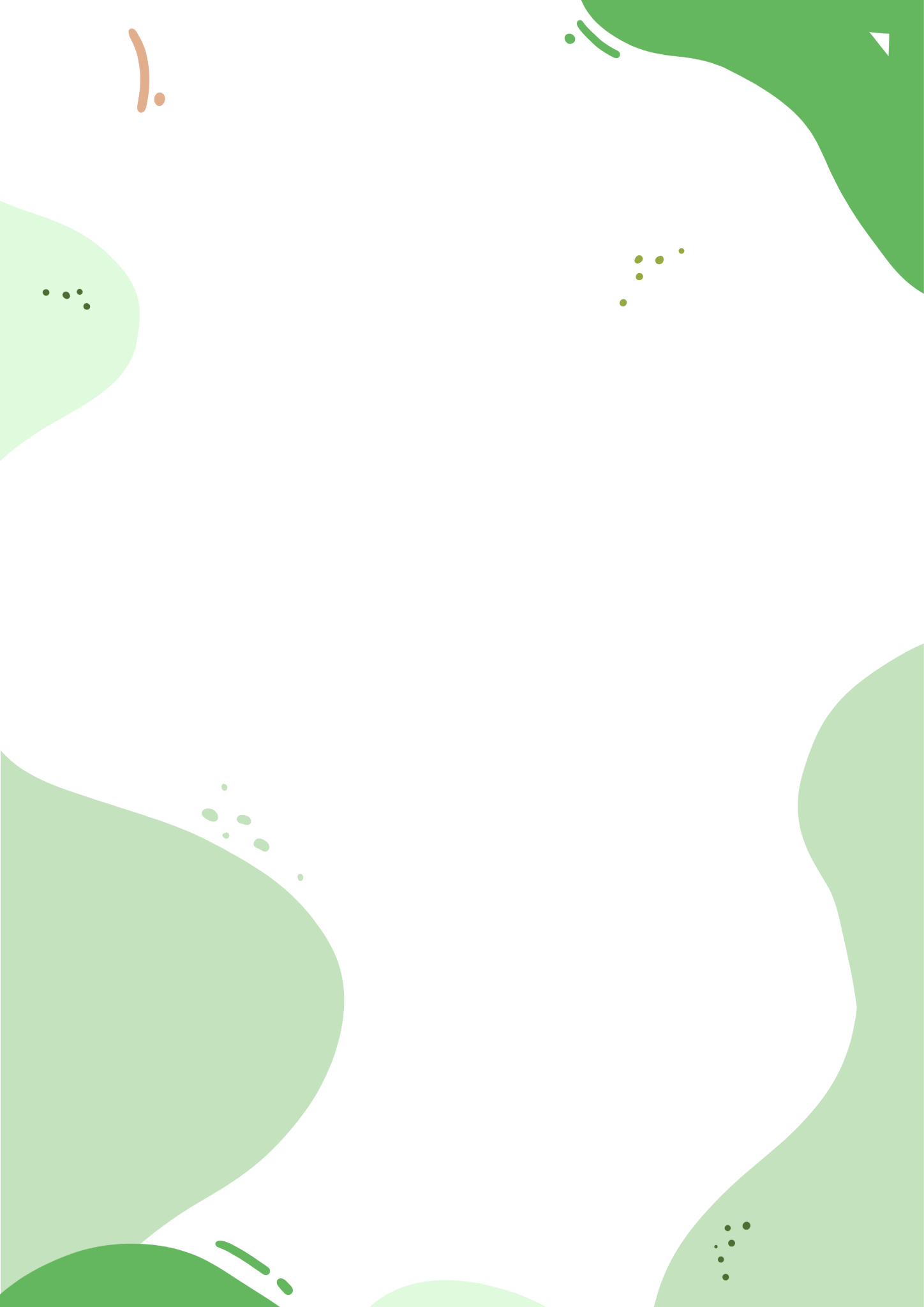 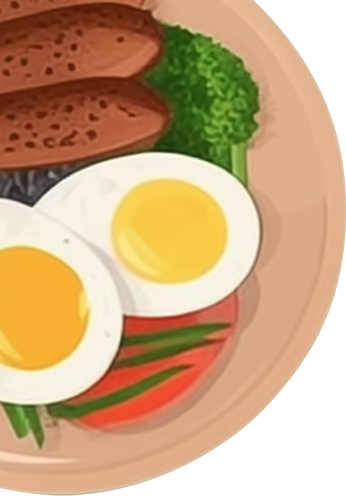 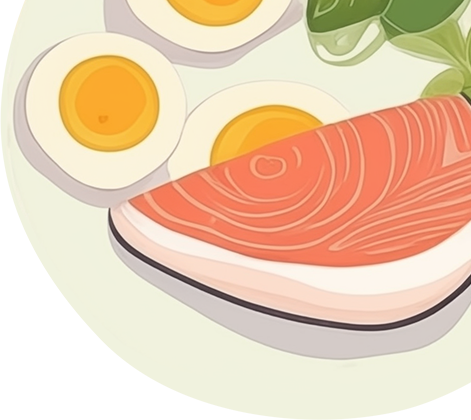 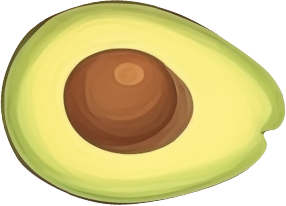 WEEKLY MEAL
PLANNER
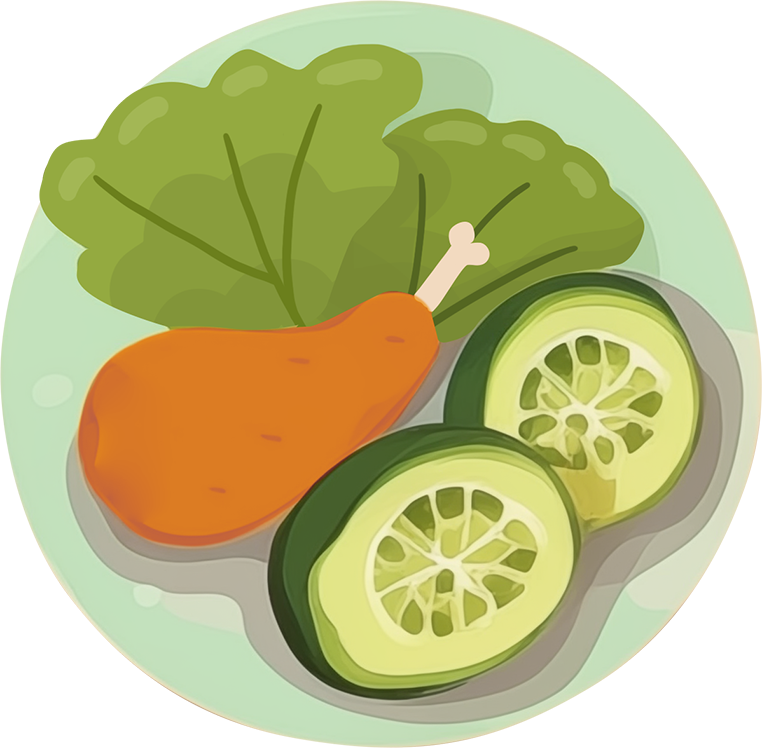 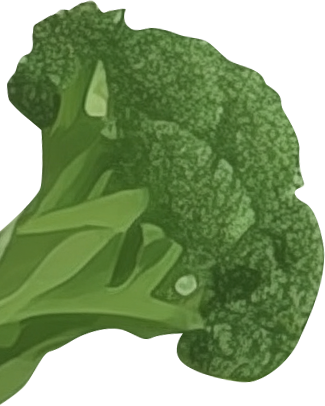 BREAKFAST
LUNCH
DINNER
SNACKS
MONDAY
TUESDAY
WEDNESDAY
THURSDAY
FRIDAY
SATURDAY
SUNDAY
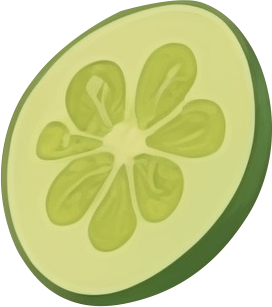 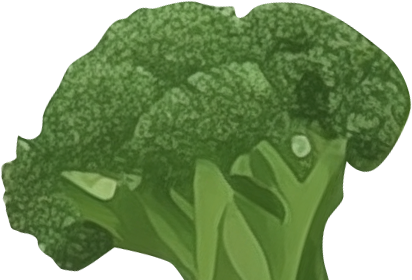 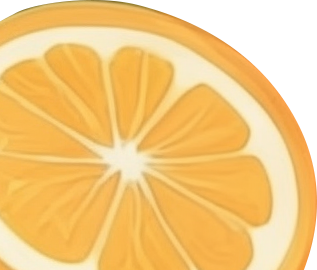